CS Lecture 1
Communication SkillsTeam / Group Dynamics
POSITIVE GROUP BEHAVIOR
POSTIVE				   
Setting rules and abiding by them	    	
Analyzing tasks & defining problems		
Contribute info and ideas			
Showing interest by listening actively	
Encouraging members to participate		
Synthesizing points of agreement
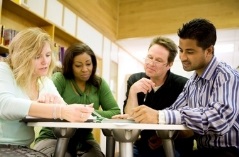 NEGATIVE GROUP BEHAVIOR
NEGATIVE
Blocking ideas/suggestions of others
Insulting and criticizing others
Wasting the group’s time
Making inappropriate jokes/comments
Failing to stay on task
Withdrawing, failing to participate
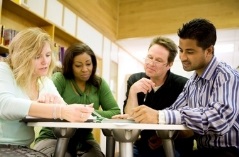 REACHING GROUP DECISIONS
MAJORITY
CONSENSUS
MINORITY
AVERAGING
AUTHORITY RULE W DISCUSSION
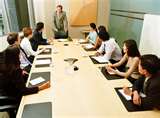 CHARACTERISTICS OF  SUCCESSFUL TEAMS
Size & Diverse makeup
Agreement on purpose
Shared Leadership
Agreement on procedures
Ability to confront conflict
Use of Good Communication
Ability to Collaborate rather than compete
Acceptance of Ethical Responsibilities
FUNCTIONS OF NONVERBAL COMMUNICATION
Complement and illustrate
Reinforce and accentuate
Replace and substitute
Control and regulate
Contradict
			
			7% Words
			38% Tone
			55% Body Language
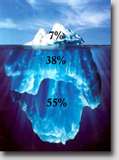 8 FORMS OF NONVERBAL COMMUNICATION
EYE CONTACT
FACIAL EXPRESSION
POSTURE AND GESTURES
TIME
SPACE
TERRITORY
APPEARANCE OF BUSINESS DOCUMENTS
APPEARANCE OF PEOPLE
PROFESSIONALISM/ETIQUETTE
Use polite words
Express sincere appreciation and praise
Be selective in sharing personal info
Don’t put people down
Respect coworkers’ space
Rise above others’ rudeness
Be considerate when sharing space/equip.
Choose the high road in conflict
Disagree agreeably
ADAPTING TONE:            Figure 4.5
SPOTLIGHT AUDIENCE BENEFITS    “empathy”
CULTIVATE “YOU” VIEW
USE BIAS-FREE LANGUAGE
BE CONVERSATIONAL & PROFESSIONAL
EXPRESS YOURSELF POSITIVELY
BE COURTEOUS
SIMPLIFY YOUR LANGUAGE
USE PRECISE, VIGOROUS WORDS
LEGAL & ETHICAL RESPONSIBILITIES
INVESTMENT INFORMATION
SAFETY INFORMATION
MARKETING INFORMATION
HUMAN RESOURCES INFORMATION
COPYRIGHT INFORMATION
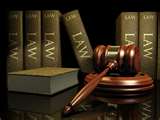